FIFI
Fifi
Pitbul - kříženec
3 roky
BARON
3 roky
černý  labrador
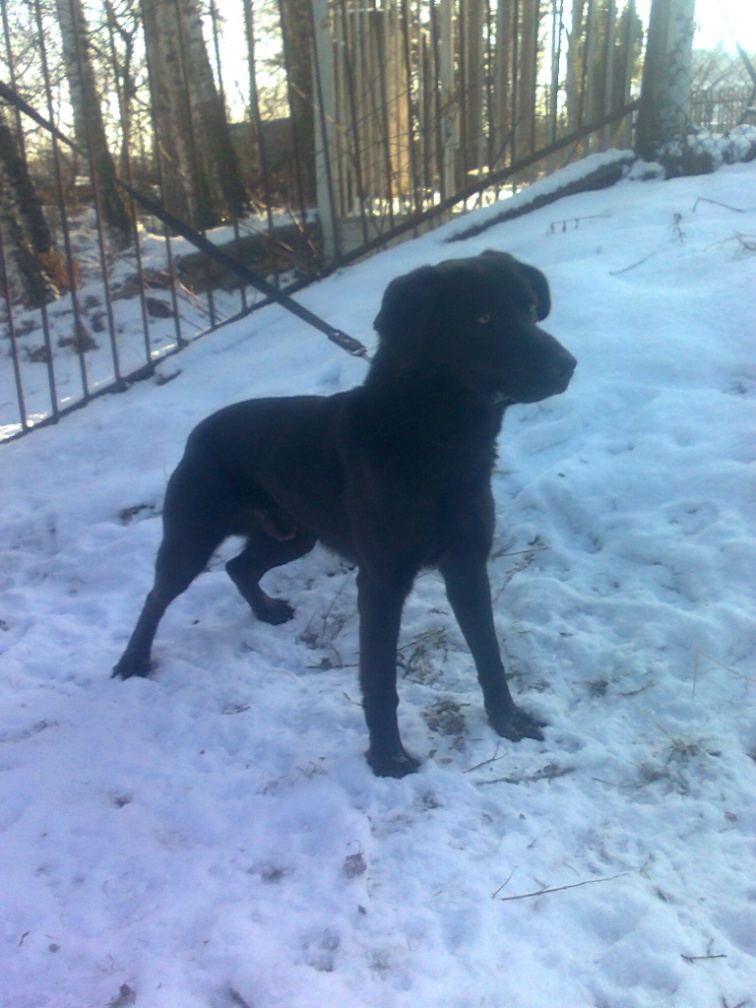 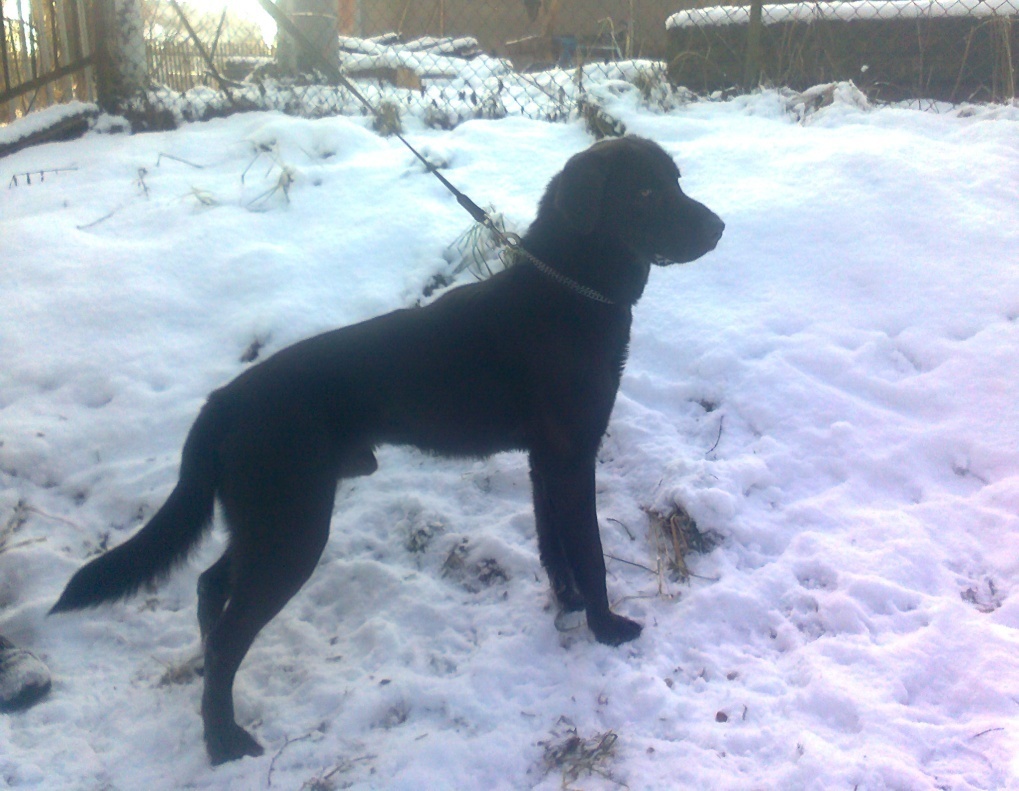 JASSY
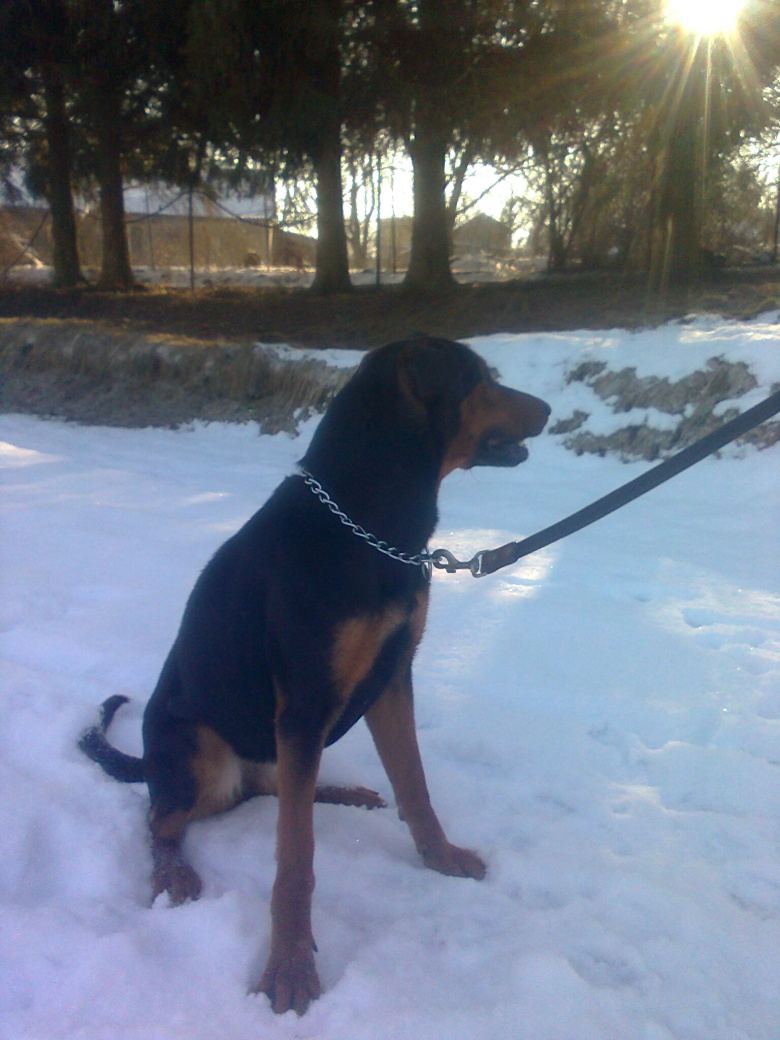 2 roky 
dobrman
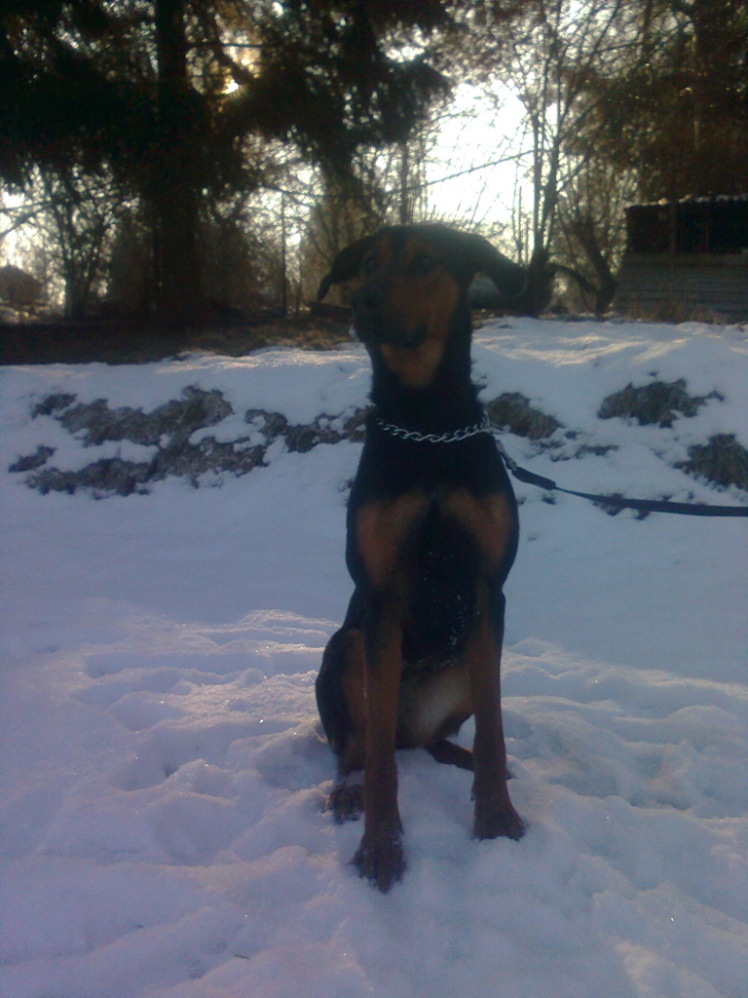 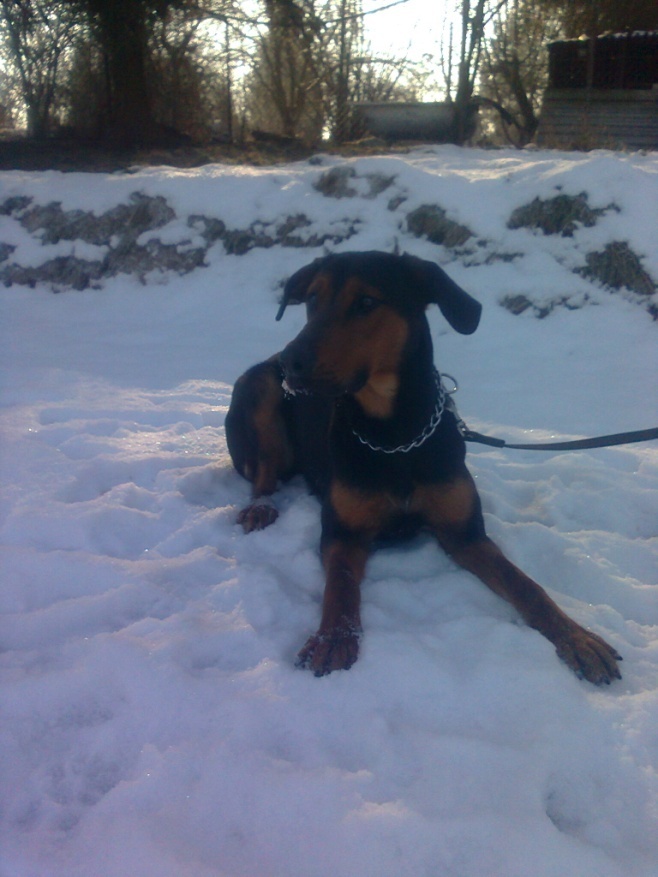 KESY
6 let
německý  ovčák
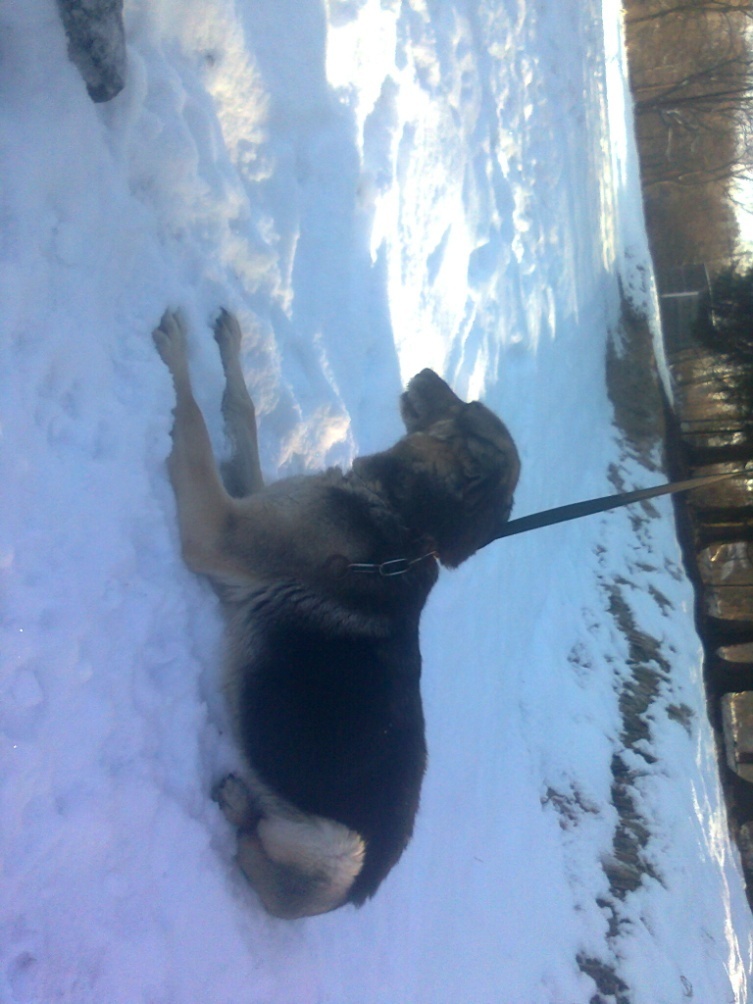 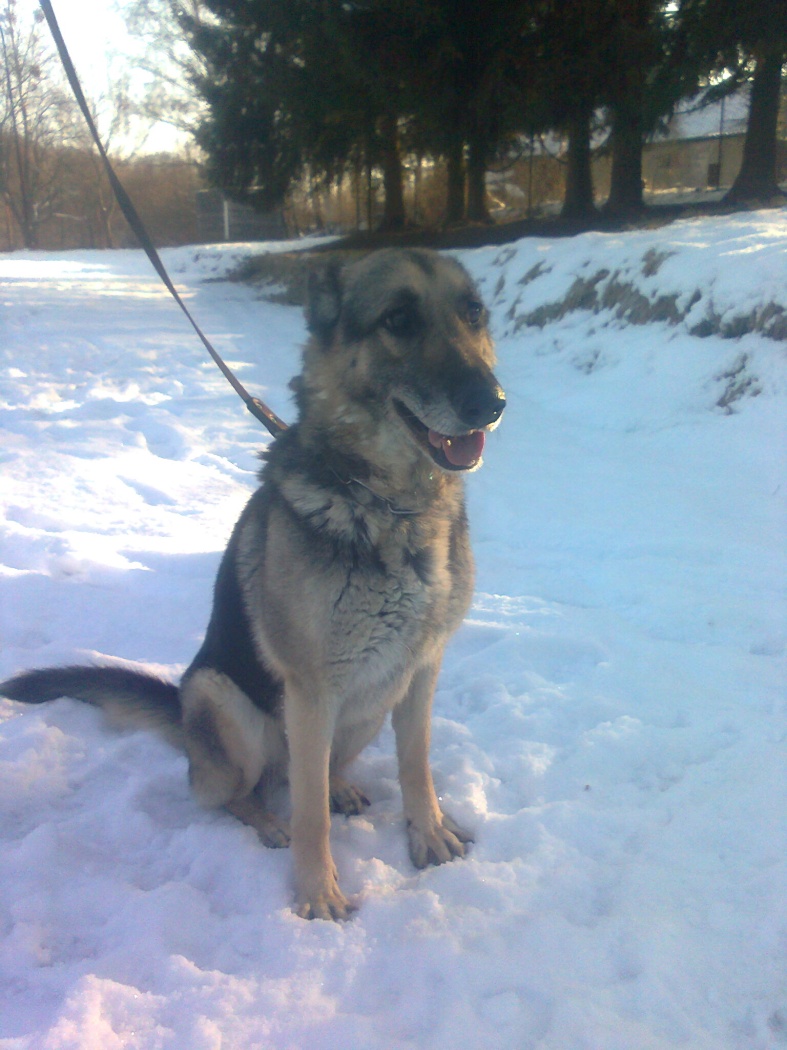 MAX
4 roky
doga+dalmatin
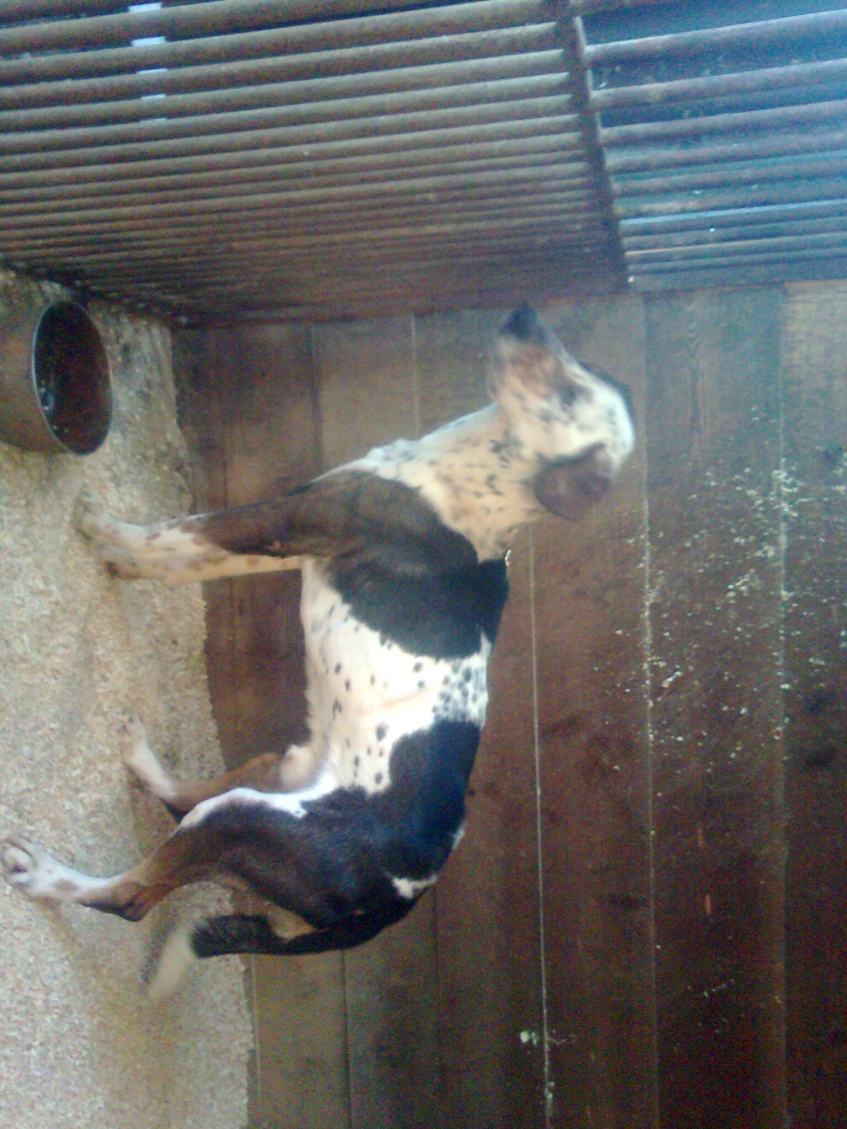 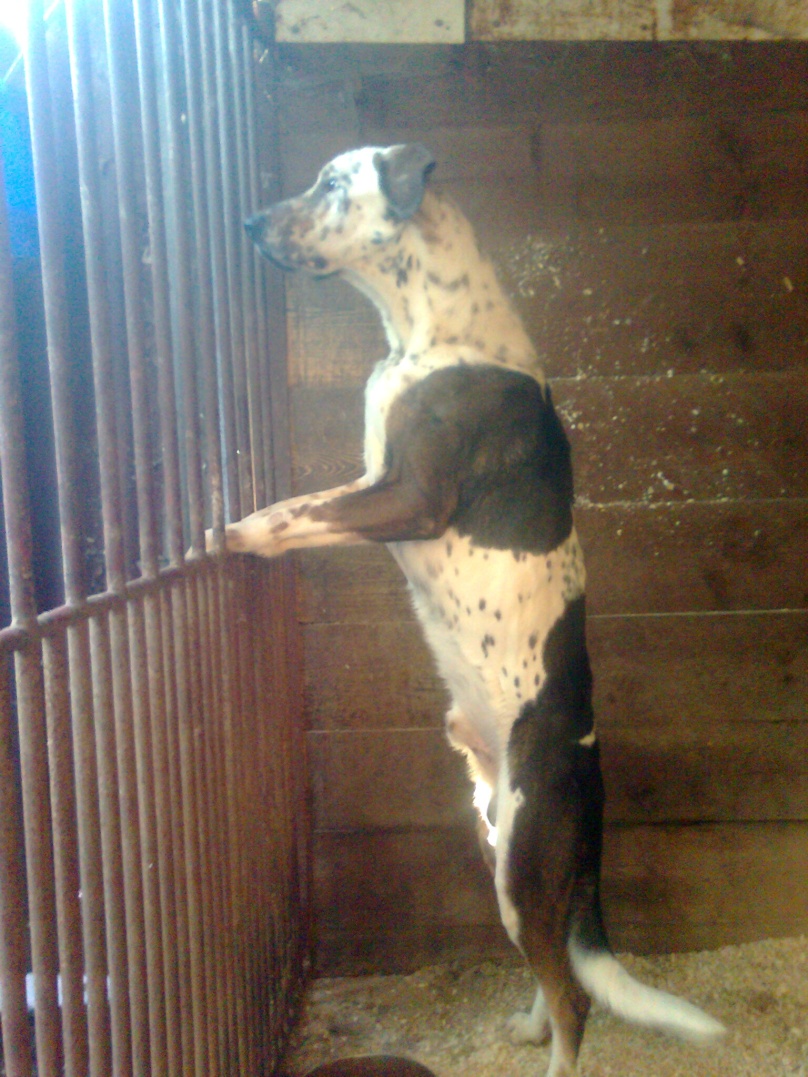 BART
6 let
labrador+asiat
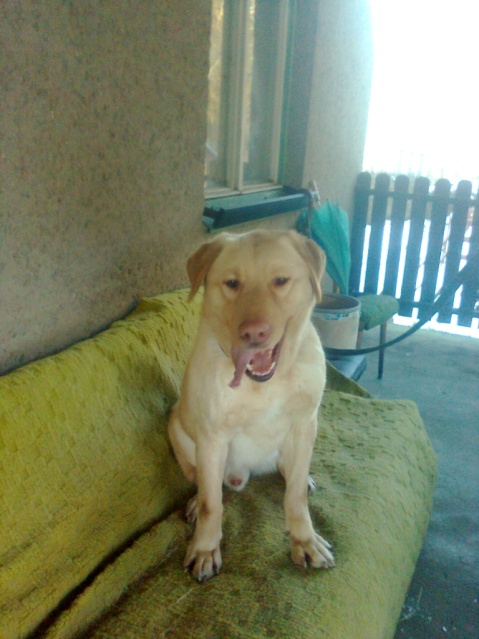 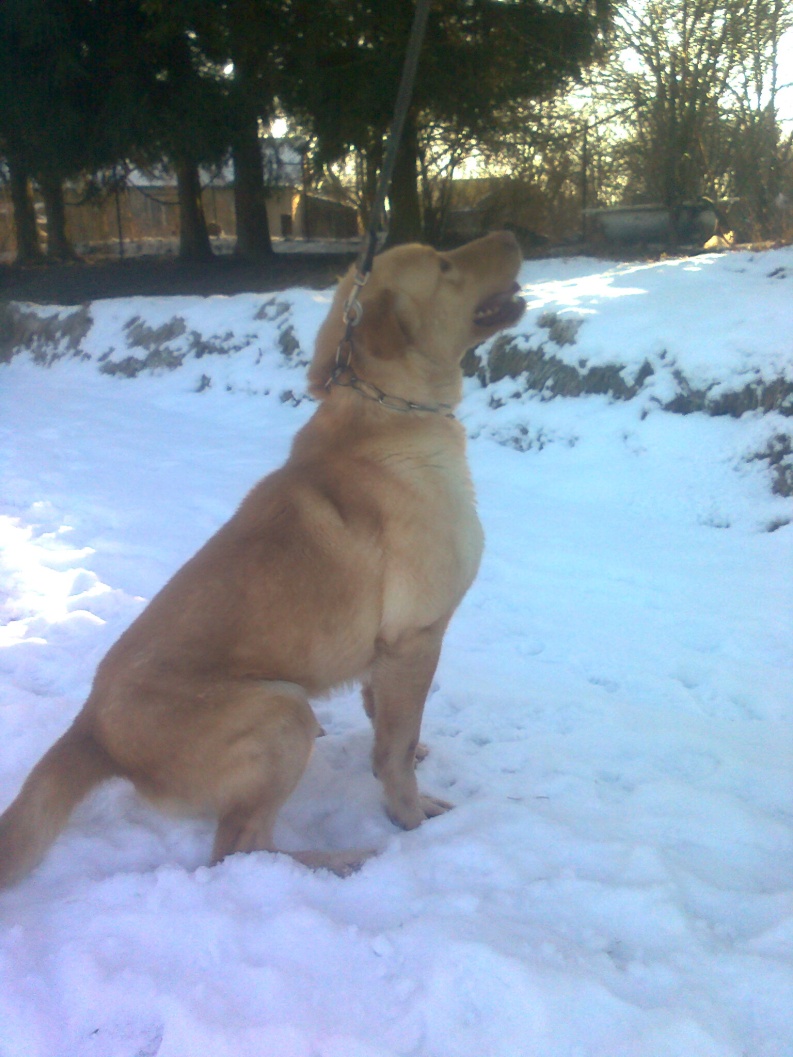 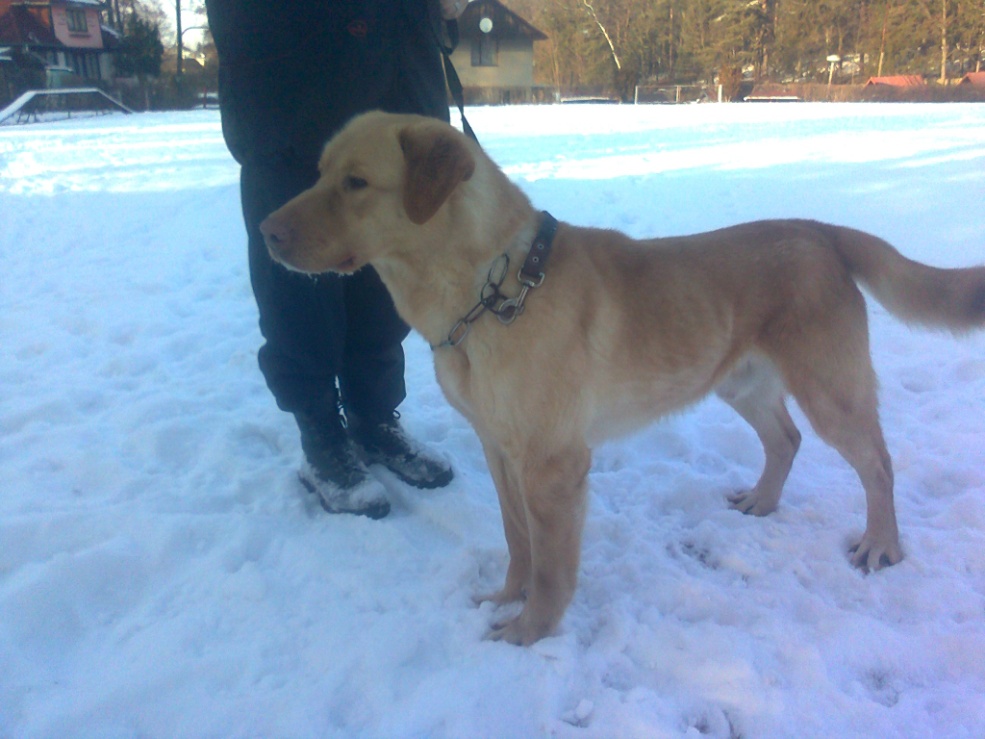